Relazione sull’attività di compresenza  realizzata dalle docenti R. Dago e L. Ceriotti durante l’A. S. 2016/2017.



Classi coinvolte : 3I, 4I    LES
SCOPO DELL’ATTIVITA’
Docente di matematica
Docente di scienze umane
Introduzione degli studenti all’uso di EXCEL per l’elaborazione di dati legati a fenomeni sociali studiati nel corso di scienze umane
Analisi qualitativa di grafici ed indici statistici, ottenuti elaborando tabelle di dati con gli strumenti del foglio elettronico EXCEL
IN CLASSE UTILIZZANDO LA LIM

 struttura del foglio elettronico

 inserimento e trascinamento di formule; riferimenti variabili e
  riferimenti    assoluti

IN LABORATORIO

 inserimento di dati e di formule

 uso di funzioni predefinite

 inserimento e formattazione di grafici
UTILI FUNZIONI PREDEFINITE
SOMMA
 ASS
 RADQ
 CONTA.SE
 CONTA.PIU’.SE
 MEDIA
 MEDIANA
 DEV.ST
 DEV.ST.POP
 CORRELAZIONE
 PENDENZA
 INTERCETTA
CONTA.SE   -   CONTA.PIU’.SE
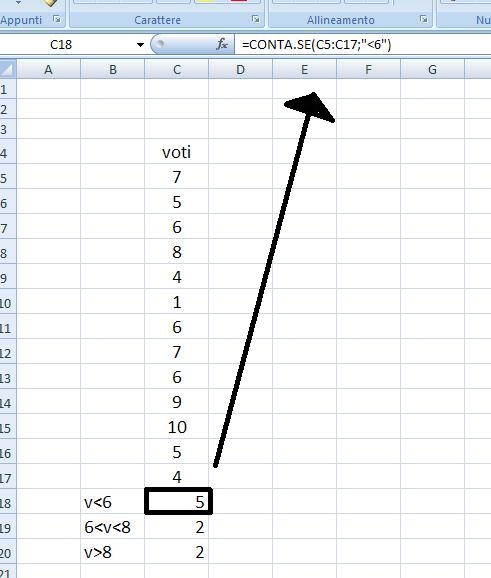 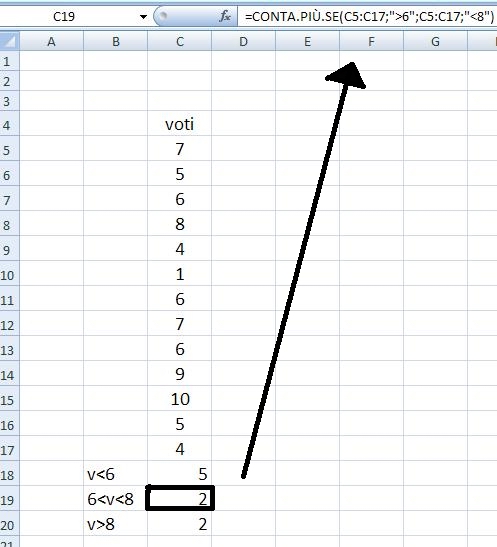 MEDIA    -    MEDIANA
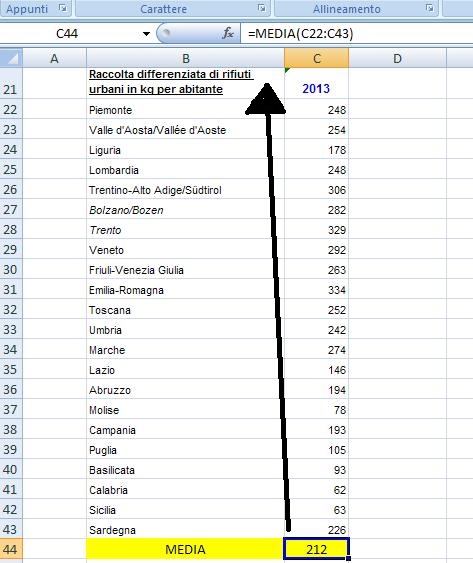 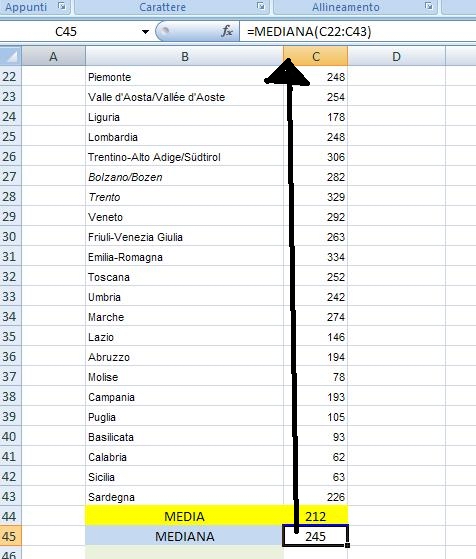 ASS   -    DEV.ST    -    DEV.ST.POP
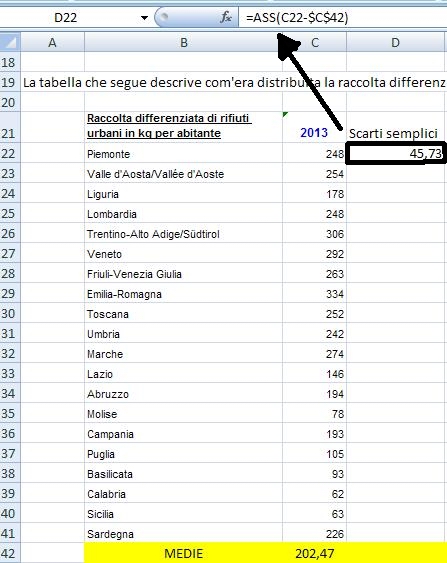 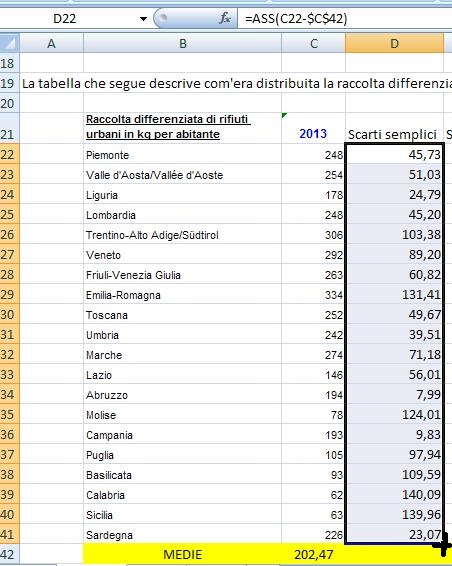 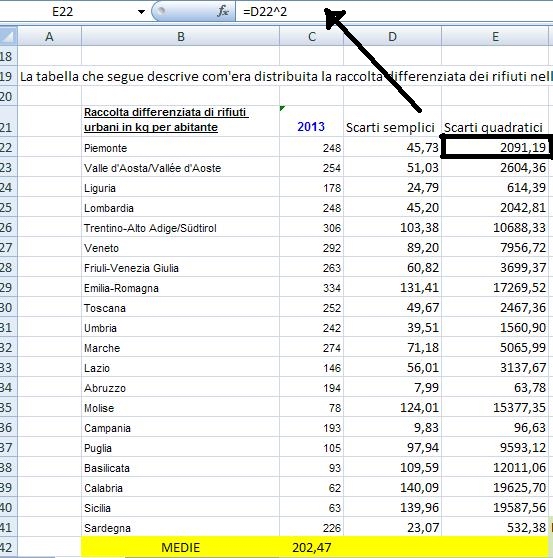 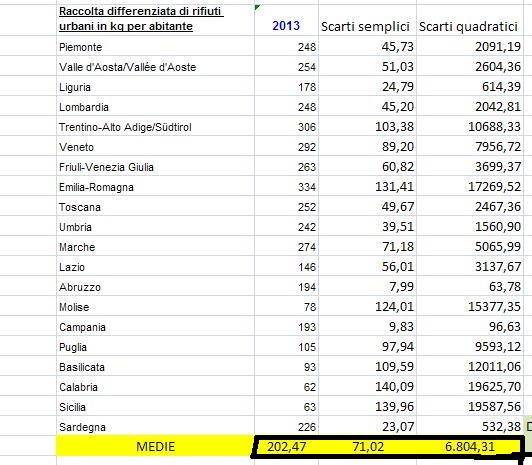 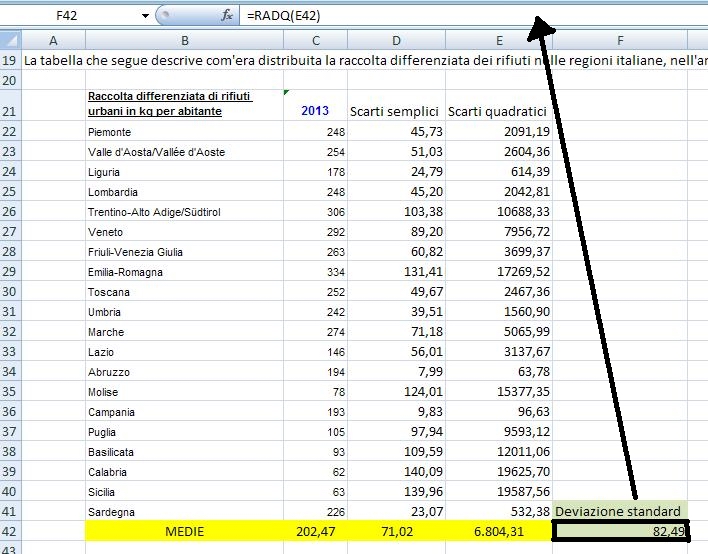 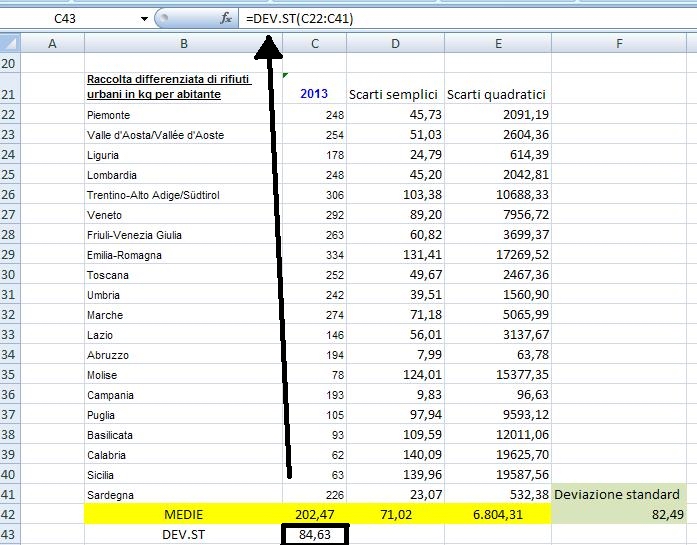 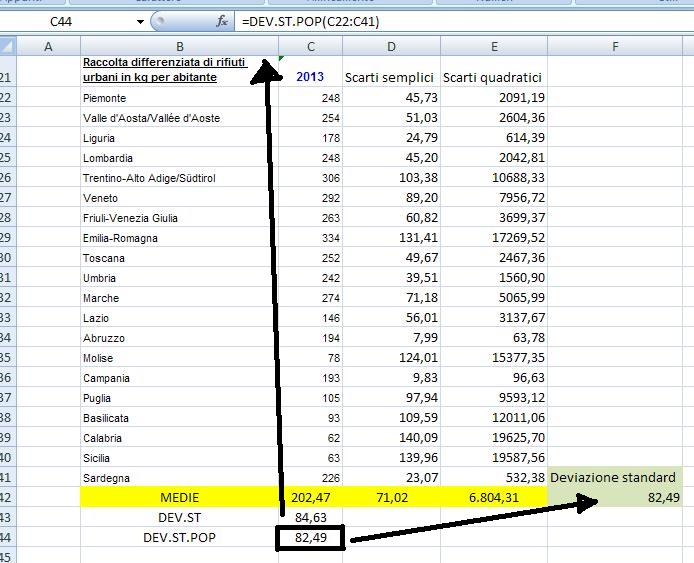 CORRELAZIONE
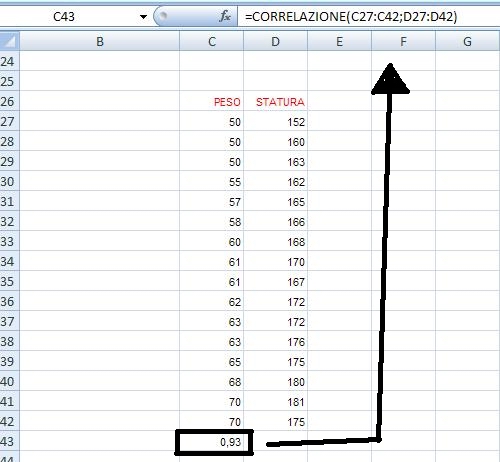 .
Se con                  indichiamo l’indice di correlazione tra X e Y si ha
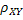 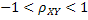 X e Y sono direttamente o positivamente correlate
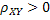 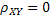 X e Y sono incorrelate
X e Y sono inversamente o negativamente correlate
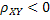 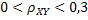 X e Y sono debolmente correlate
X e Y sono moderatamente correlate
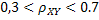 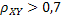 X e Y sono fortemente correlate
CORRELAZIONE E GRAFICO A DISPERSIONE
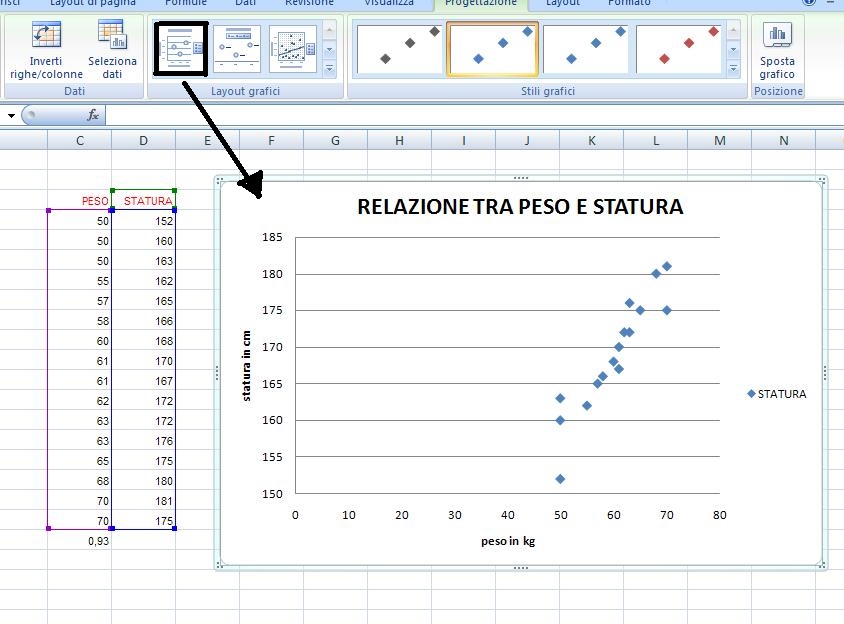 CORRELAZIONE – GRAFICO A DISPERSIONE – RETTA INTERPOLATRICE
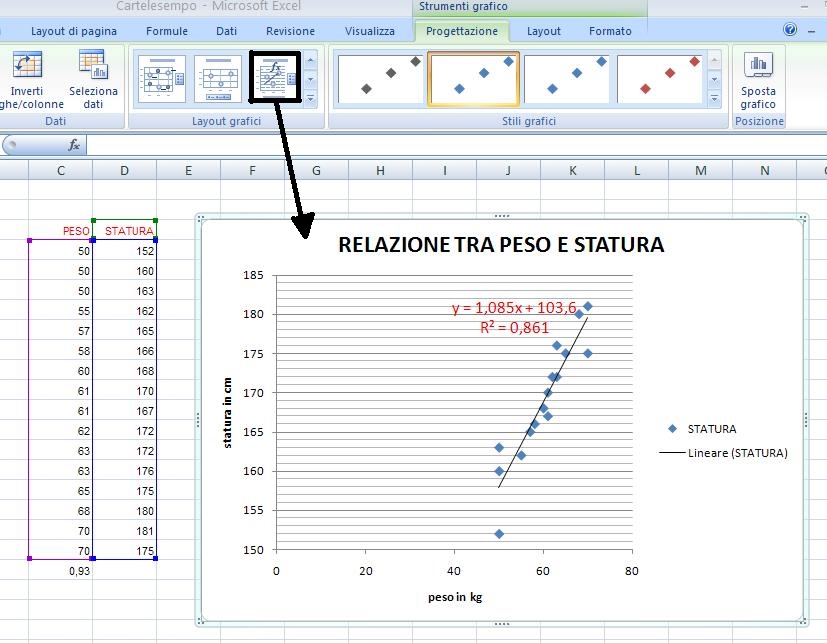 RETTA INTERPOLATRICE E CORRELAZIONE
equazione retta
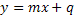 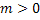 correlazione diretta o positiva
correlazione inversa o negativa
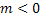 se                , X e Y sono fortemente correlate
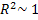 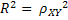 PENDENZA
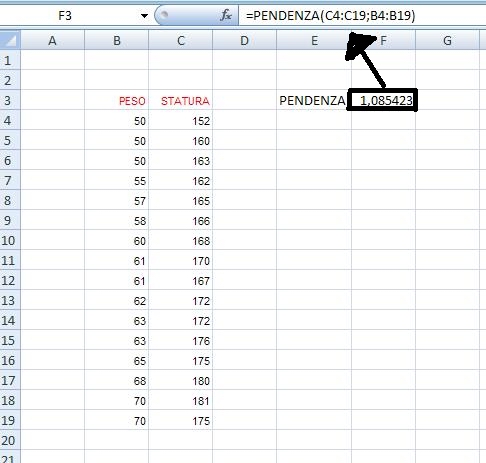 INTERCETTA
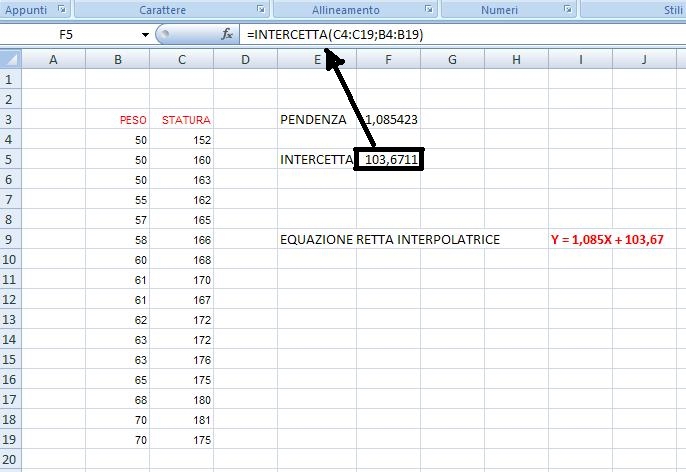 CRITICITA’
Docente di matematica
 fare capire il senso dei riferimenti assoluti
 ottenere il controllo finale su tabelle e grafici per verificare coerenza e senso
 lavorare con i DSA con gravi difficoltà logiche
 impostare e valutare le verifiche
 coordinarsi con il docente di scienze umane
Docente di scienze umane
 ottenere un’interpretazione dei dati e dei grafici che fosse significativa dal punto di vista del fenomeno sociale: sono state rilevate soprattutto difficoltà espressive
 trovare il modo di verificare il lavoro svolto: nelle mie classi è stata svolta solo la verifica sull’uso del foglio elettronico.